ПЛОЙКИ
RHC430-C
 -Потужність 50 Вт.
Щипці для завивки волосся. 
Діаметр стовбура 32 мм. 
Керамічне покриття нагрівальних елементів.
 Холодний наконечник. 
Ергономічний дизайн корпусу для комфортного використання. 
Вмикач ON / OFF. 
Індикатор роботи. 
Шнур що повертається на 360 °. 
Колір: Фіолетовий з чорним.
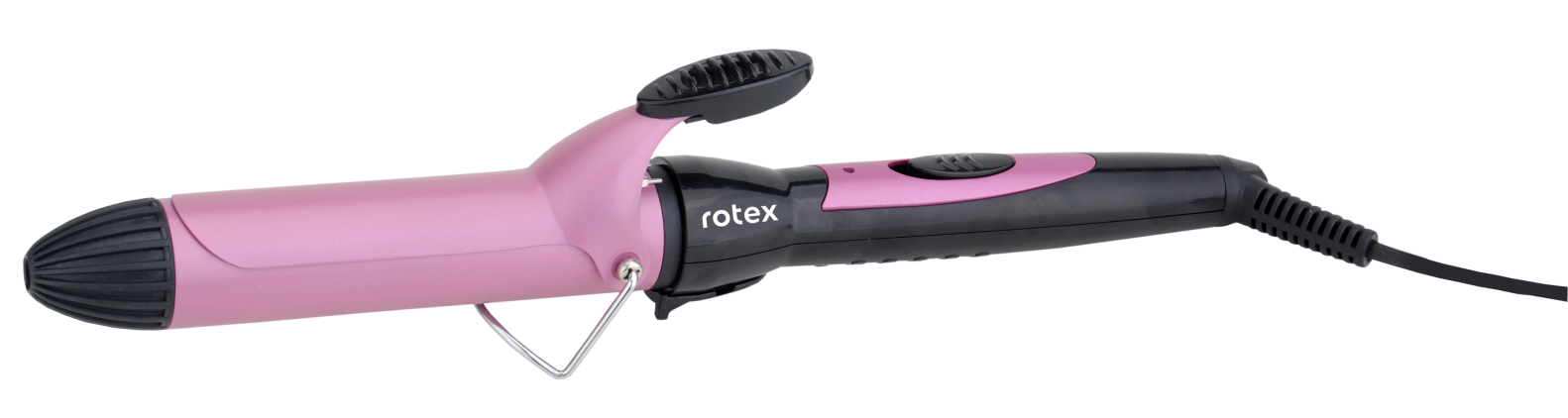 2
RHC410-S 
-Потужність 25 Вт.
-Діаметр  19 мм. 
-Щипці для завивки волосся. 
-Покриття нагрівальних елементів нержавіюча сталь.
Холодний наконечник. 
Ергономічний дизайн корпусу для комфортного використання. 
Вмикач ON / OFF. 
Індикатор роботи. 
Шнур що повертається на 360 °. 
Колір: Фіолетовий з чорним.
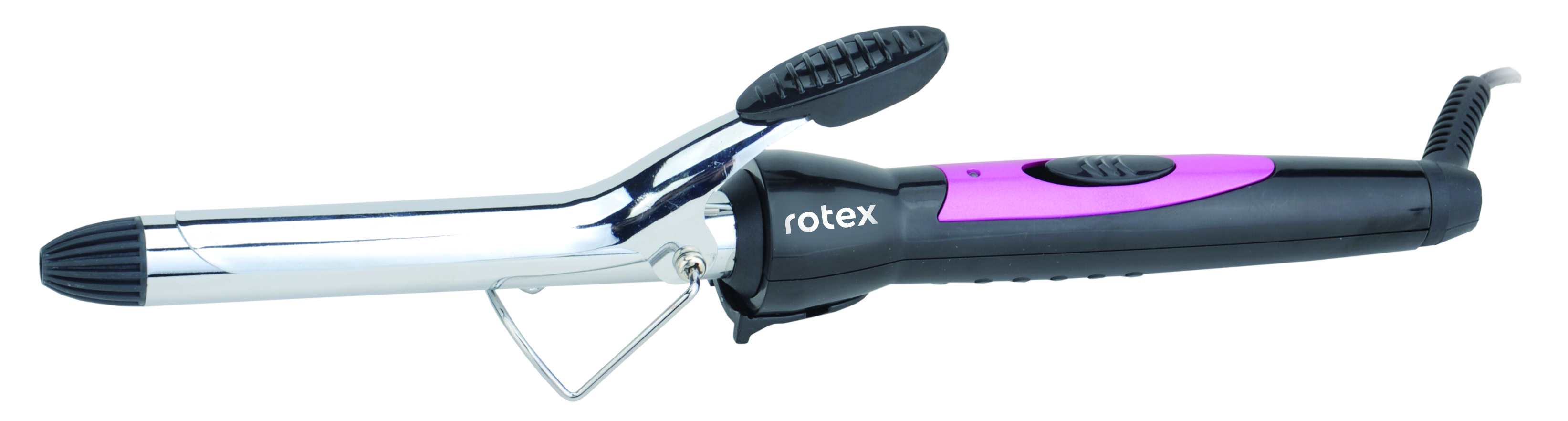 3
RHC420-C 
Потужність 25 Вт. 
Щипці для завивки волосся. 
Діаметр 25 мм. 
Керамічне покриття нагрівальних елементів.
 Холодний наконечник. 
Ергономічний дизайн корпусу для комфортного використання. 
Вмикач ON / OFF. 
Індикатор роботи. 
Шнур що повертається на 360 °. 
Колір: Фіолетовий з чорним.
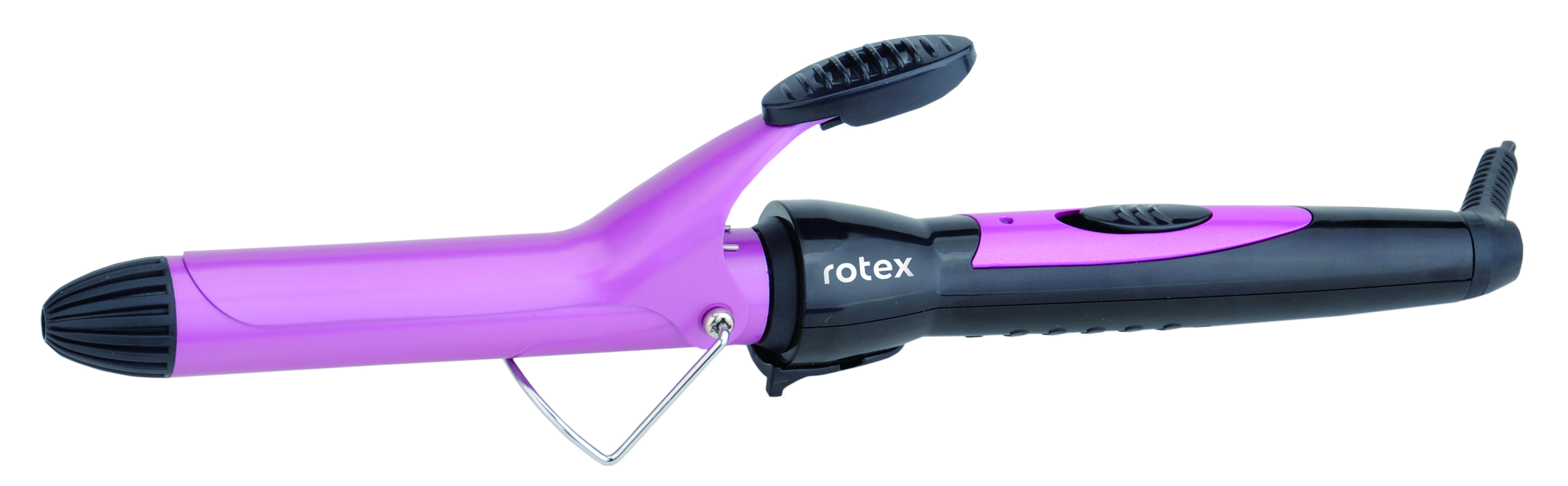 4
RHC425-C
-Потужність 25Вт. 
-Плойка спіральна. 
-Діаметр 25мм. 
-Керамічне покриття нагрівального елементу. 
-Кнопка включення / вимикання зі світловим LED індикатором. 
-Термоізольований наконечник. 
-Шнур, що обертається на 360. 
-Підвісна петля.
-Колір: Зелений з білим.
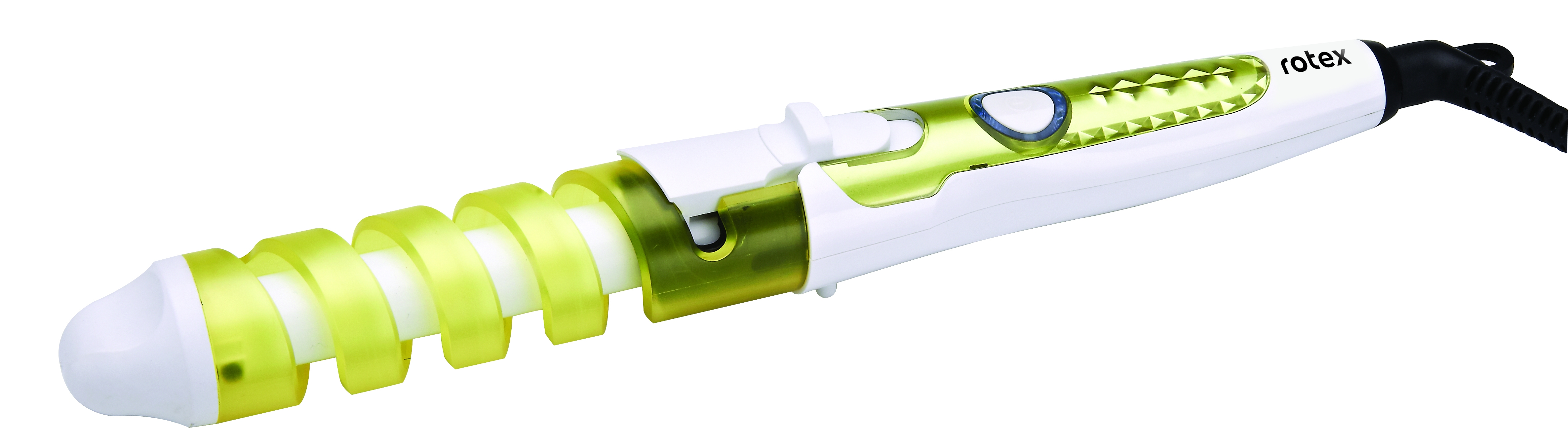 5
ЩІТКА-ВИПРЯМЛЮВАЧ
RHC365-C Magic Brush 
Потужність 40Вт. 
Щітка для випрямлення волосся Magic Brush. 
Керамічне покриття нагрівального елементу. 
Матеріал корпусу: пластик. 
Колір: Classic Blue
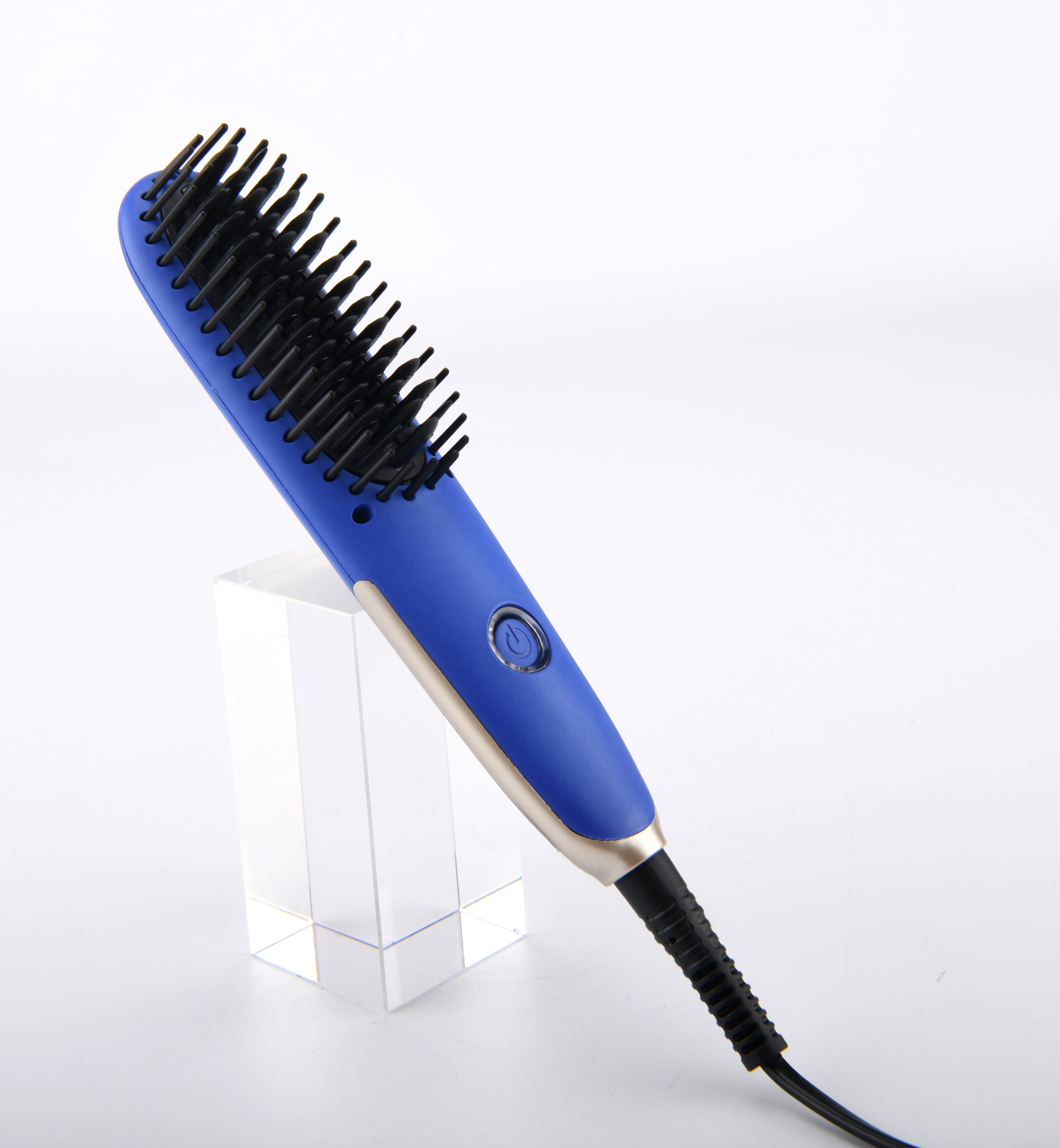 7
МАШИНКИ ДЛЯ СТРИЖКИАКУМУЛЯТОРНІ БЕЗДРОТОВІ
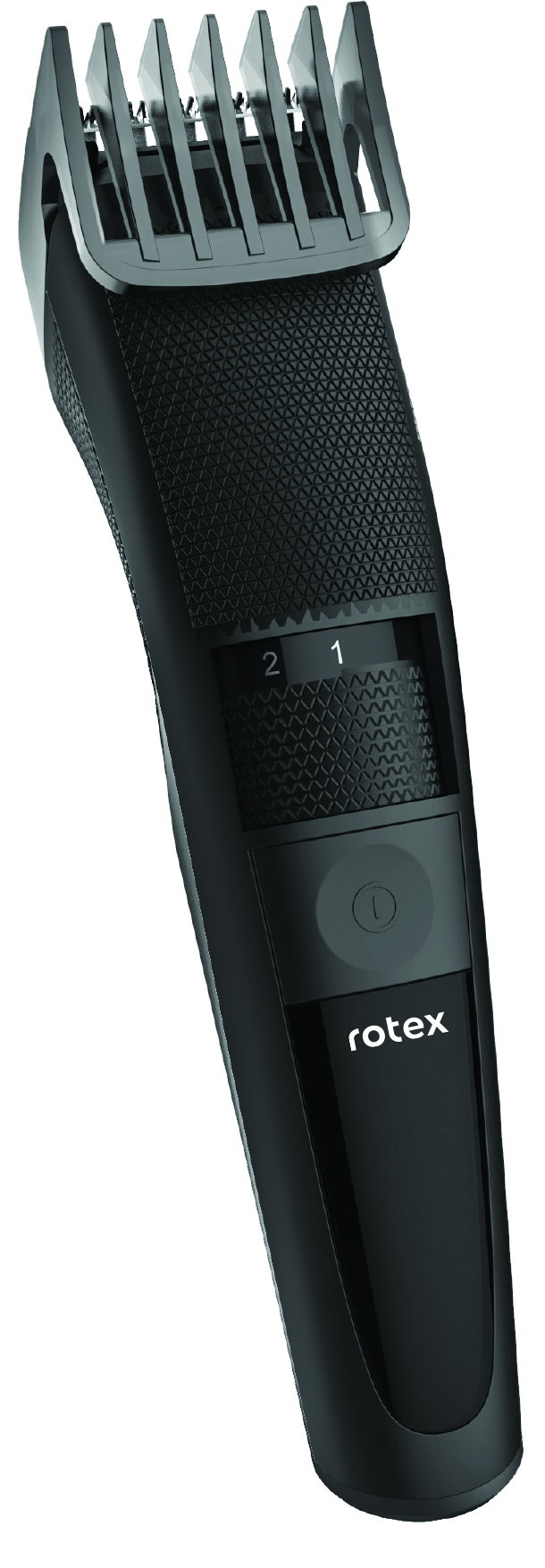 RHC155-S
Потужність 3 Вт. 
Професійна машинка для стрижки волосся і бороди.
Гострі леза з нержавіючої сталі. 
Ергономічний дизайн корпусу для комфортного використання.
Покриття Soft touch 
20 рівнів регульовання висоти стрижки (від 0,5 до 10 мм), 
Комплектація: щітка для чищення лез, олія, мішечок для зручного зберігання, шнур для зарядки micro USB. 
Колір чорний
9
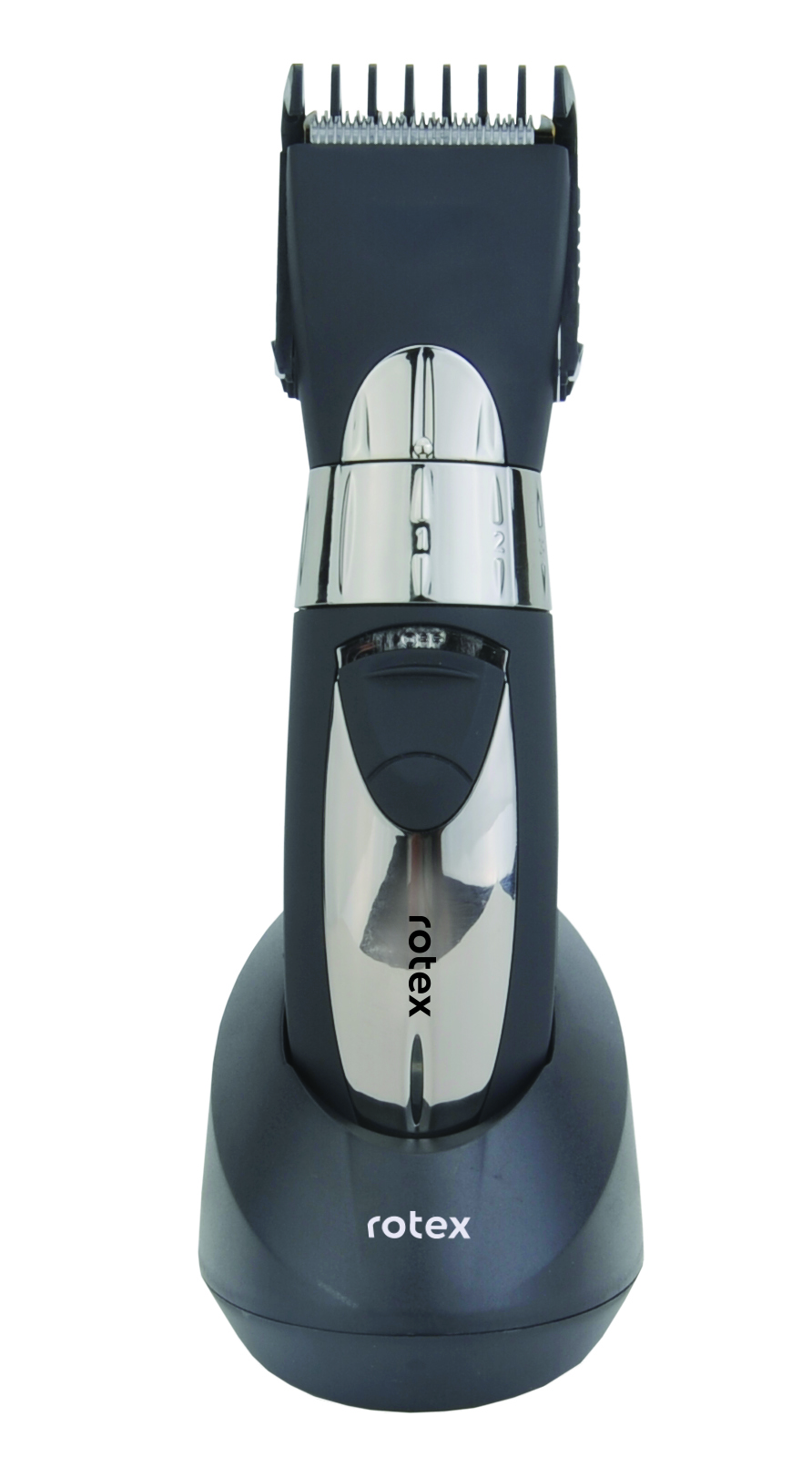 RHC160-T
Потужність 2 Вт. 
Професійна машинка для стрижки волосся і бороди.
Гострі ТИТАНОВІ леза. 
Ергономічний дизайн корпусу для комфортного використання. 
2 універсальні насадки для всієї родини: 5 * 2 Регульовані висоти стрижки (4/7/10/13/16 мм). (18/21/24/27/30 мм), 
Комплектація: щітка для чищення лез, олія, база з адаптером для зарядки, мішечок для зручного зберігання. 
Колір сірий
10
RHC165-S  
-Потужність 3Вт. 
-Машинка для підстригання волосся і бороди. 
-Гострі леза з нержавіючої сталі. 
-Ергономічний дизайн корпусу для комфортного використання.
-4 пластикові  насадки
-Комплектація: щіточка для чистки, олія, мішечок з тканини для зручного зберігання, 4 пластикові  насадки, база, шнур для зарядки USB TYPE-C, гребінець. 
-Колір: сірий з помаранчевим.
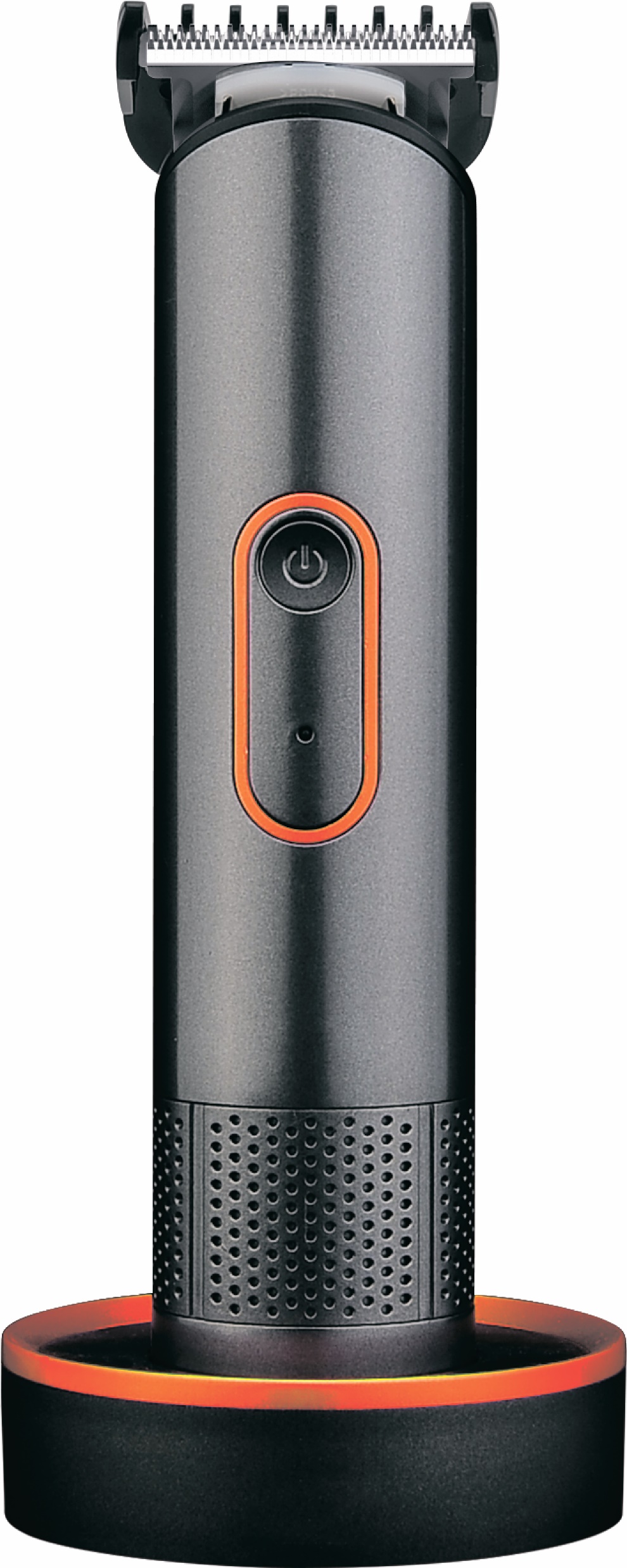 11
БРИТВИ АКУМУЛЯТОРНІ БЕЗДРОТОВІ
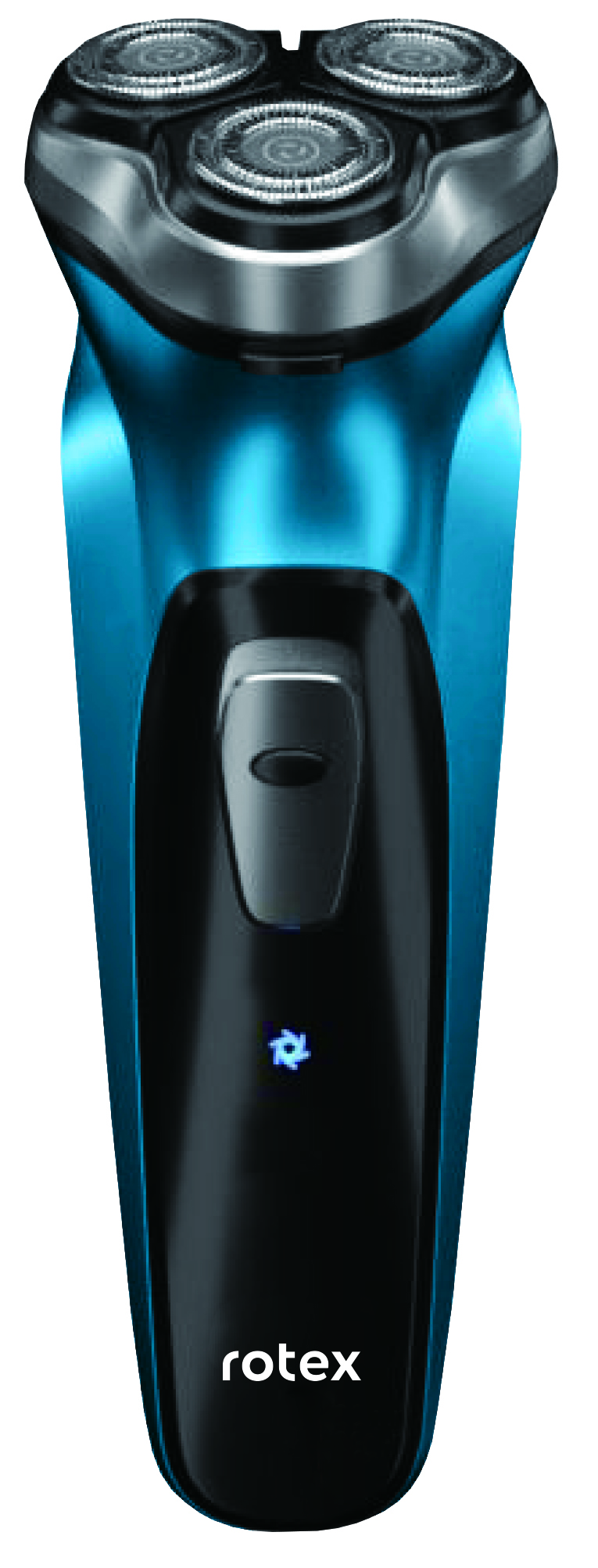 RHC228-S
Потужність 3Вт, 
Бритва акумуляторна. 
3 плаваючі головки. 
Ергономічний дизайн корпусу для комфортного використання. 
Слайд-тример 
Комплектація: Щітка для чищення, шнур для зарядки USB TYPE-C, мішечок для зручного зберігання. 
Колір чорний з синім.
13
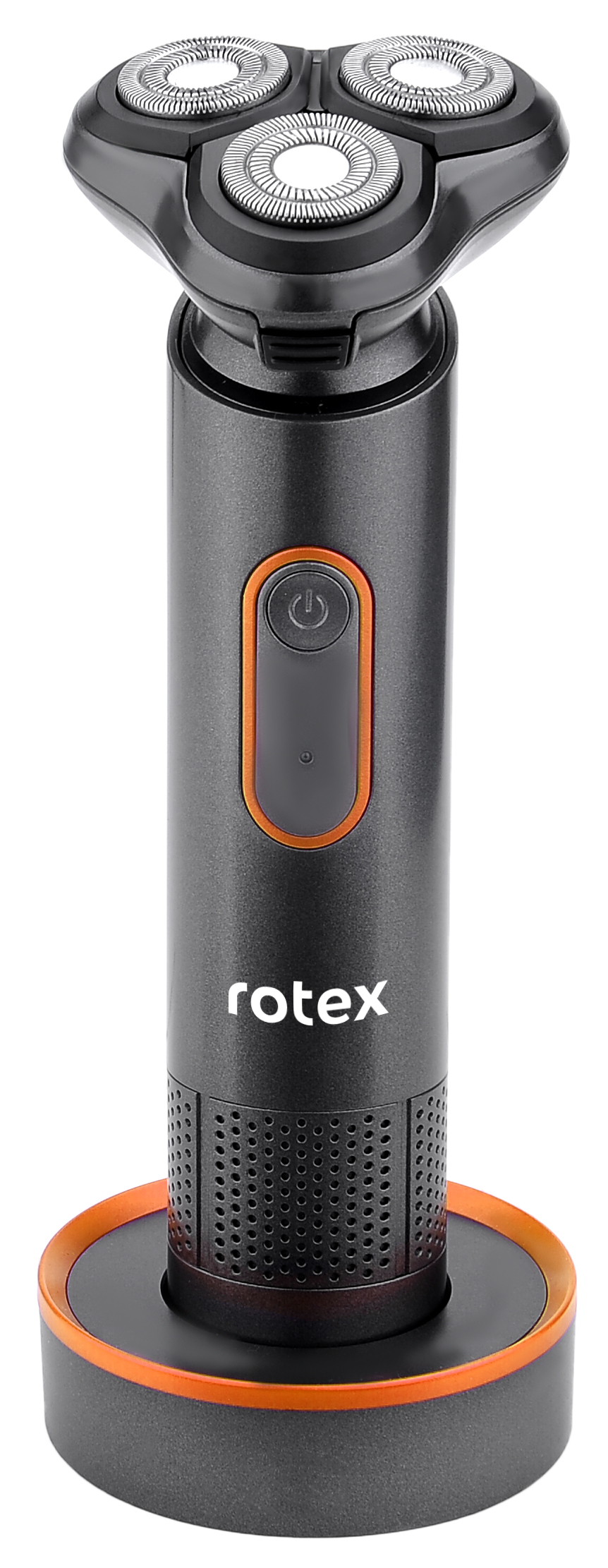 RHC265-S  
-Потужність 3Вт. 
Бритва акумуляторна. 
3 плаваючі головки. 
Ергономічний дизайн корпусу для комфортного використання.
Комплектація: Щітка для чищення, шнур для зарядки USB TYPE-C, мішечок для зручного зберігання, база. 
Колір: сірий з помаранчевим.
14
Машинка для видалення катишків
RCC100-S  
-Машинка для видалення катишків 
-Живлення: 2 батарейки типу АА (у комплект не входять), 
-швидкість обертання леза: до 8800 об / хв, 
-Вмикач ON / OFF, 
-Широкі гострі леза, 
-Сталева сітка, 
-Колір:  Білий з червоним
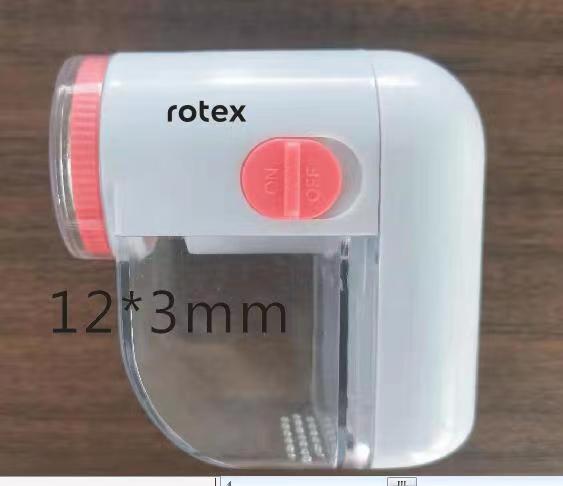 16
Дякуємо за увагу!
ВІДДІЛ ПРОДАЖІВ
(044) 207-10-43 (вн.1028)
sale@rotex.net.ua
СЕРВІСНЕ ОБСЛУГОВУВАННЯ
(044) 207-10-47
support@rotex.net.ua
Україна, м. Київ